Erradicação do Sub-registro Civil de Nascimento no Âmbito do Ministério Público
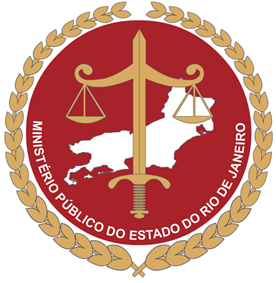 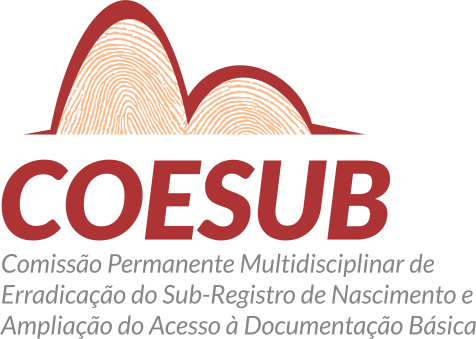 Rio de Janeiro, 08 de julho 2016
COESUB
A Comissão Permanente Multidisciplinar de Erradicação do Sub-registro Civil de Nascimento e Ampliação do Acesso à Documentação Básica foi instituída através da  Resolução GPGJ nº 1.931  de 27 de agosto de 2014;

Composta  pelos coordenadores dos Centros de Apoio Operacional das Promotorias de Justiça de:

Infância e Juventude
Educação
Saúde
Criminal
Execução Penal
Eleitoral
Violência Doméstica
Cível
Idoso e Pessoa com Deficiência
Cidadania
Coordenação de Direitos Humanos
Organização Interna e Funcionamento
I – Presidência;
II – Vice-presidência;
III- Comissões Especiais, quando instituídas;
IV – Secretaria:
Apoio administrativo;
Apoio técnico.
ATRIBUIÇÕES
Resolução GPGJ nº 1.931/2014 
Art. 2º - A Comissão ora criada tem as seguintes atribuições:
I – providenciar, no âmbito do Ministério Público do Estado do Rio de Janeiro, o planejamento, a elaboração, a execução e o acompanhamento de projetos direcionados à erradicação do sub-registro civil de nascimento e à ampliação do acesso á documentação básica no Estado do Rio de Janeiro;
II – atender às demandas relacionadas ao tema que se sejam dirigidas pelos órgãos de execução e pelos Centros de Apoio Operacional.
Regimento Interno
Art. 4º - Compete à Comissão:

V –Acompanhar as ações desenvolvidas pelo Comitê Nacional e pelo Comitê Estadual de Políticas de Erradicação do Sub-registro Civil de Nascimento e Ampliação do Acesso à Documentação Básica instituídos, respectivamente, pelo Decreto nº 6289, de 06 de dezembro de 2007, e pelo Decreto Estadual nº 43.067, de 08 de julho de 2011, transmitindo aos órgãos de execução e aos órgãos auxiliares do MPRJ todas as informações necessárias ao exercício de suas atribuições;
VI– Colaborar com os órgãos de execução do MPRJ no processo de acompanhamento da constituição e fiscalização do funcionamento dos Comitês Gestores Municipais de Políticas de Erradicação do Sub-registro Civil de Nascimento e Ampliação do Acesso à Documentação Básica, prestando-lhes informações e apoio técnico necessários.
Ações Desenvolvidas
Capacitação e produção de materiais
Busca e emissão de documentos
Apoio aos Promotores e Promotorias
Informação
Portal
COESUB MPRJ
Projetos
Participação no Comitê Estadual e nos GTs
“Criança Cidadã” – CAO Infância + COESUB
Atuação dos membros do MP decorrente da ação da COESUB
Ações Sociais
Solicitações recebidas:Nov/2014 – Jun/2016
Quem são os “Outros”...
Documentos obtidos
Semana de Atenção à Pessoa Idosa InstitucionalizadaAbrigo Cristo Redentor – 01/10/2015
Projeto Criança Cidadã
Objetivos: 

 Documentar crianças e adolescentes em situação de acolhimento no estado do Rio de Janeiro;
 Documentar os irmãos das crianças e adolescentes em situação de acolhimento, com idade compreendida entre 0 e 18 anos;
 Criar fluxo de encaminhamento para as situações em que os pais ou responsáveis pelas crianças e adolescentes acolhidos também estejam sem registro ou sem documentação básica;
Garantir que toda a documentação seja digitalizada e acessível à rede de proteção na ficha do Módulo Criança e Adolescente.
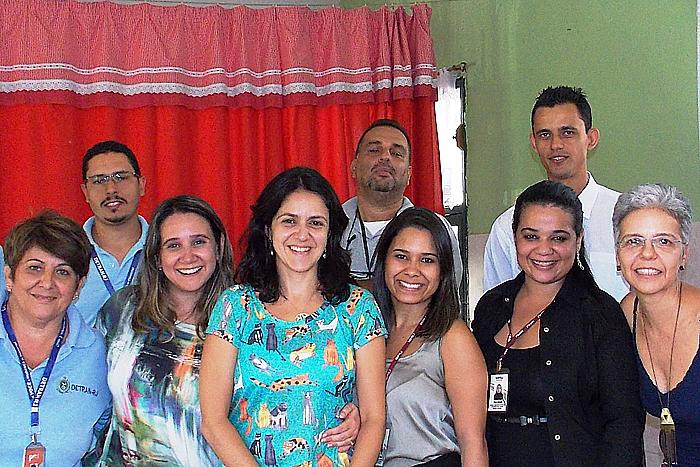 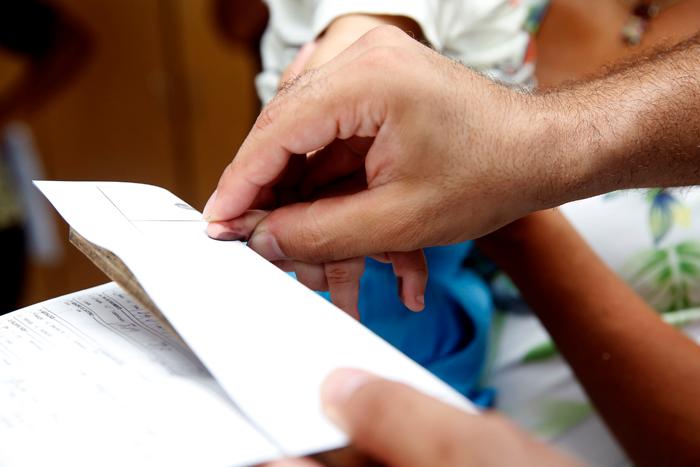 Participação no Comitê Estadual e GTs
Capacitação, Produção de Materiais e Ação Social
Palestras realizadas em diversos locais
Participação nas ações sociais da Ouvidoria do MPRJ
Confecção de banner, cartaz, envelope, folder, pasta
Participação na elaboração, layout e impressão de cartilhas do Comitê Estadual
Intranet Portal COESUB “Registre sua vida, escreva sua história”
Formulário para busca de registro:
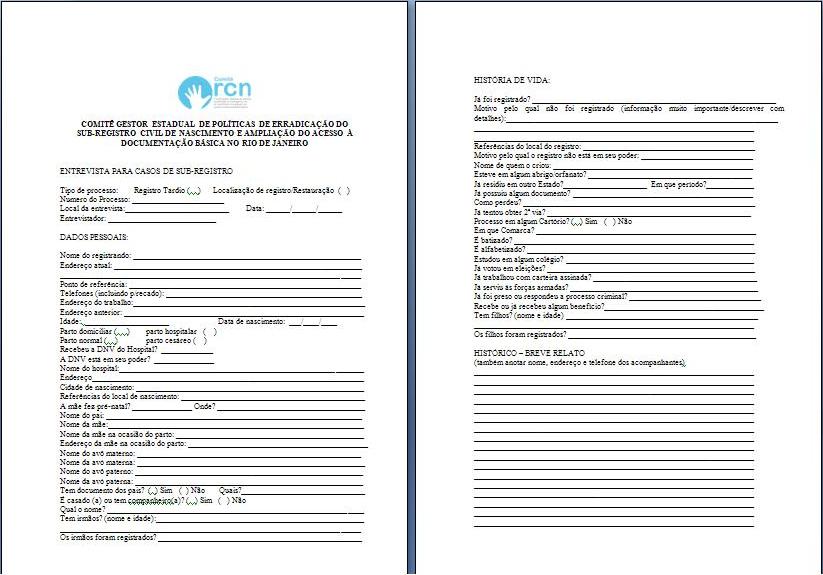 Contatos COESUB:
Dr. Luiz Claudio Carvalho – Presidente
Dra. Luciana Direito – Vice-presidente
Tula Vieira Brasileiro – Assistente Social
Lívia Pereira Paschoal - Servidora   
Luana Bezerra Evaristo da Silva -Servidora  
Fernanda Dias Telles - Estagiária Administração 
Valdemar de Oliveira da Silva - Estagiário Serviço Social   
Andréa Moreira Lima - Estagiária Serviço Social   
Luiza Buzgaib Martins - Estagiária Serviço Social
Lucas da Silva Torres – Estagiário Administração
Maria Carolina Alves Oliveira – Servidora


Telefones: (21) 2215-1540/ 2215-9575
E-mail: secretaria.subregistro@mprj.mp.br